Ignite Your Talent Strategy
PRESENTED BY
Joan Schatz and Kelly Hansen
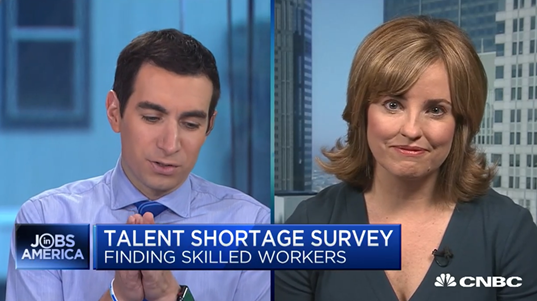 July 2018, Becky Frankiewicz, Manpower Group North America President
[Speaker Notes: 3:50]
Talent Vision
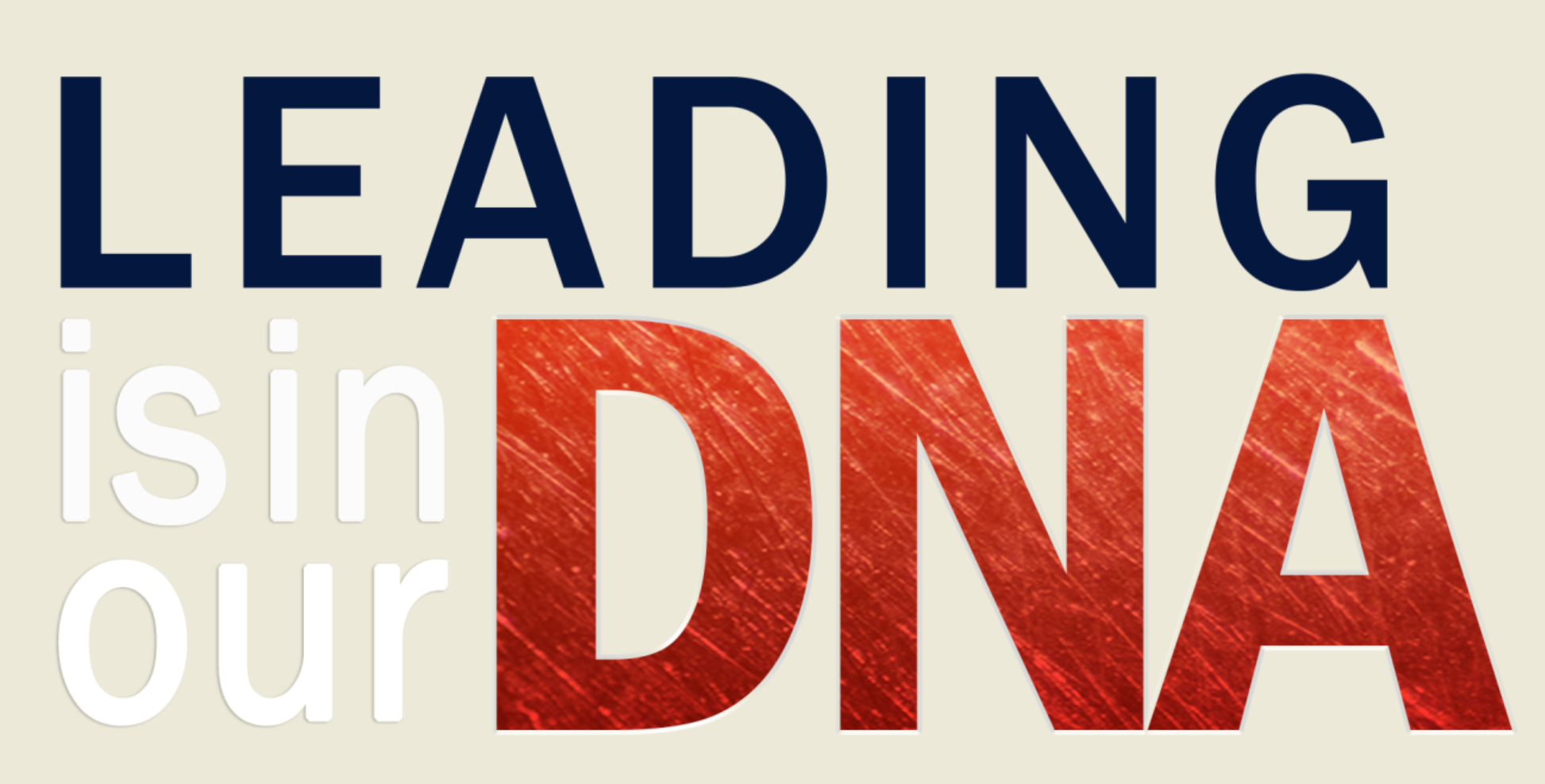 Park’s Journey
Our Why
Strategic Vision
Business Partner
Buzz about Talent Strategy
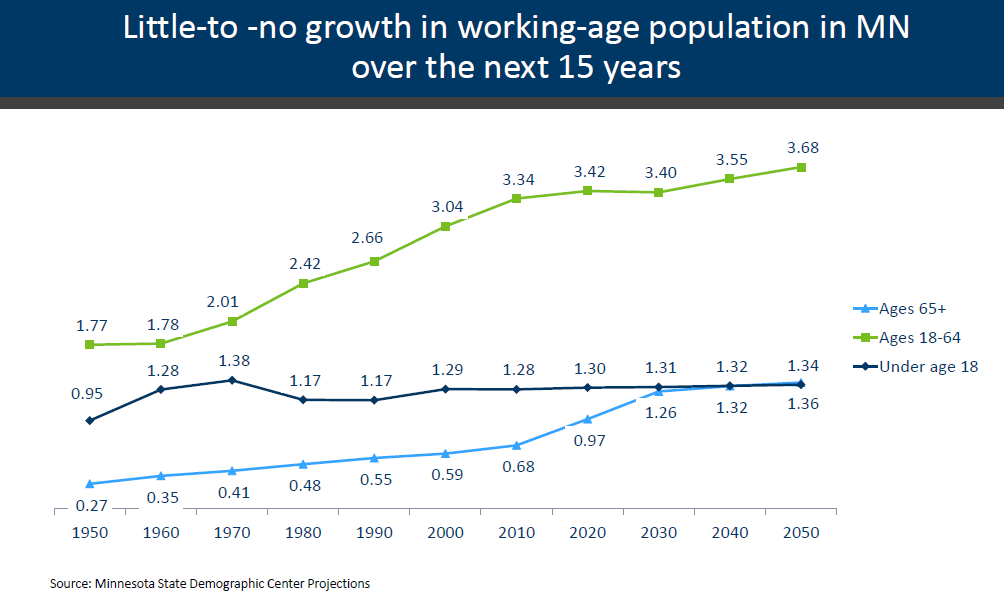 Buzz about Talent Strategy
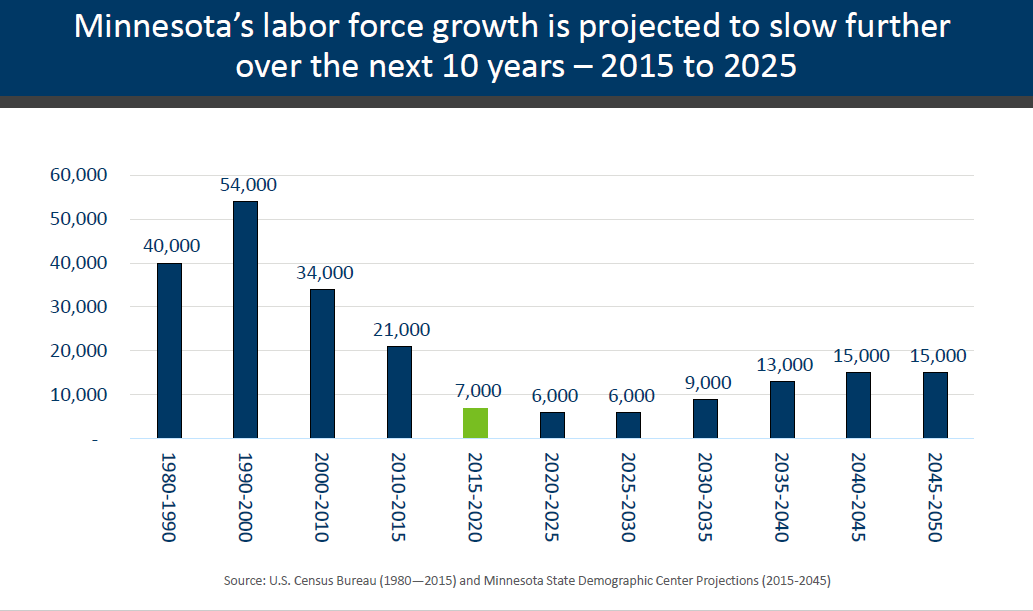 Buzz about Talent Strategy
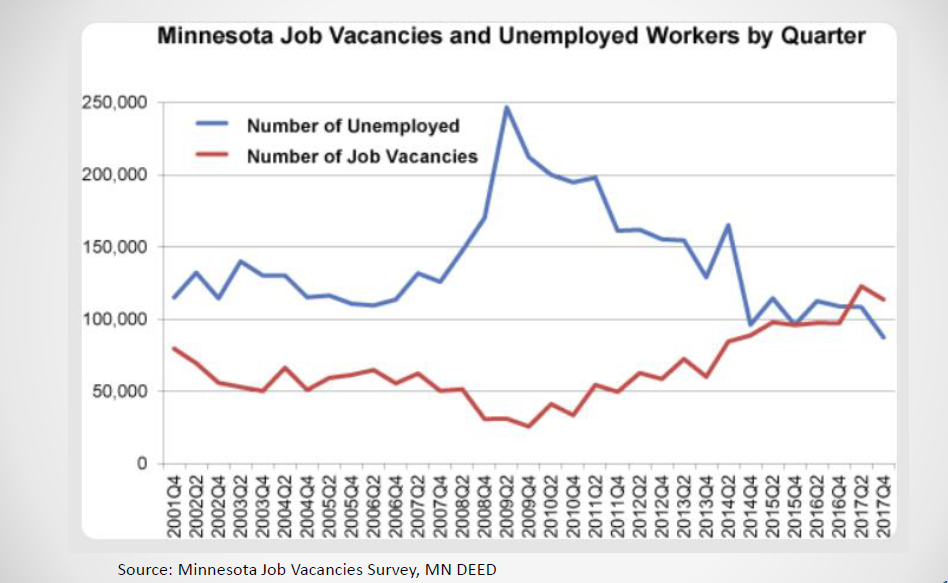 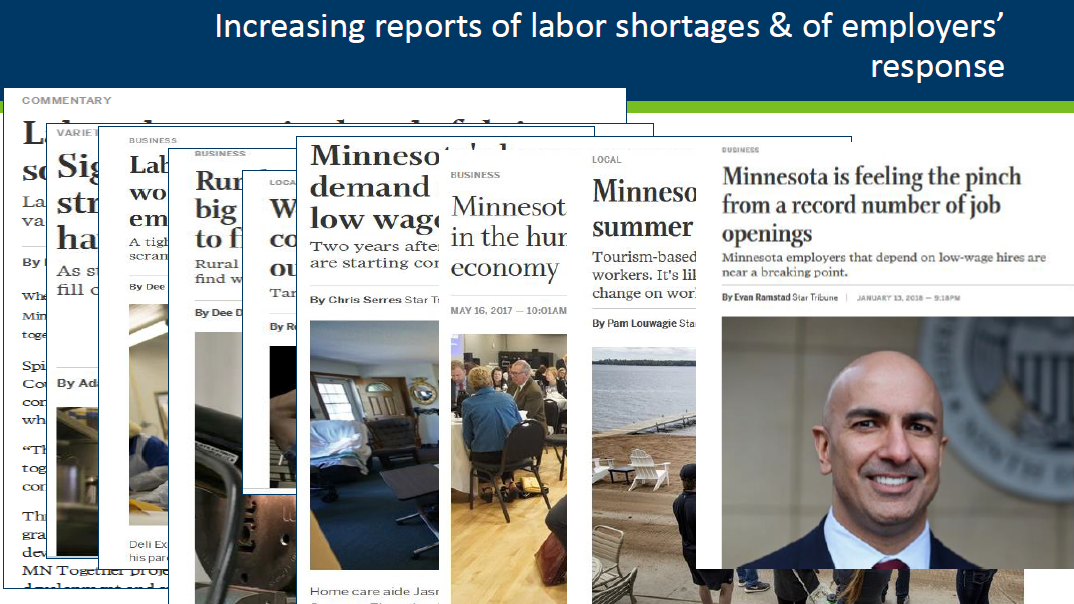 Buzz about Talent Strategy
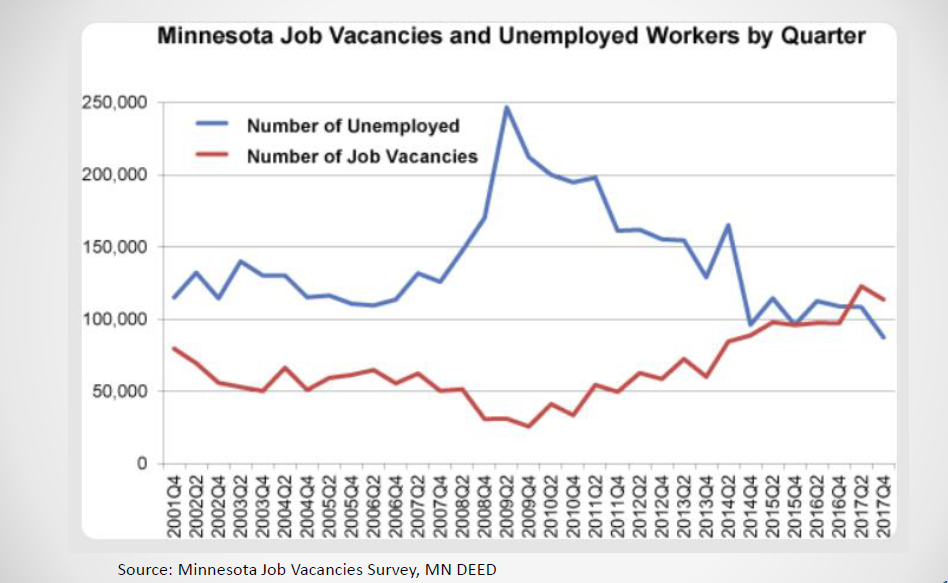 Company Vision, Purpose, and Strategy
Leadership
Talent Strategy
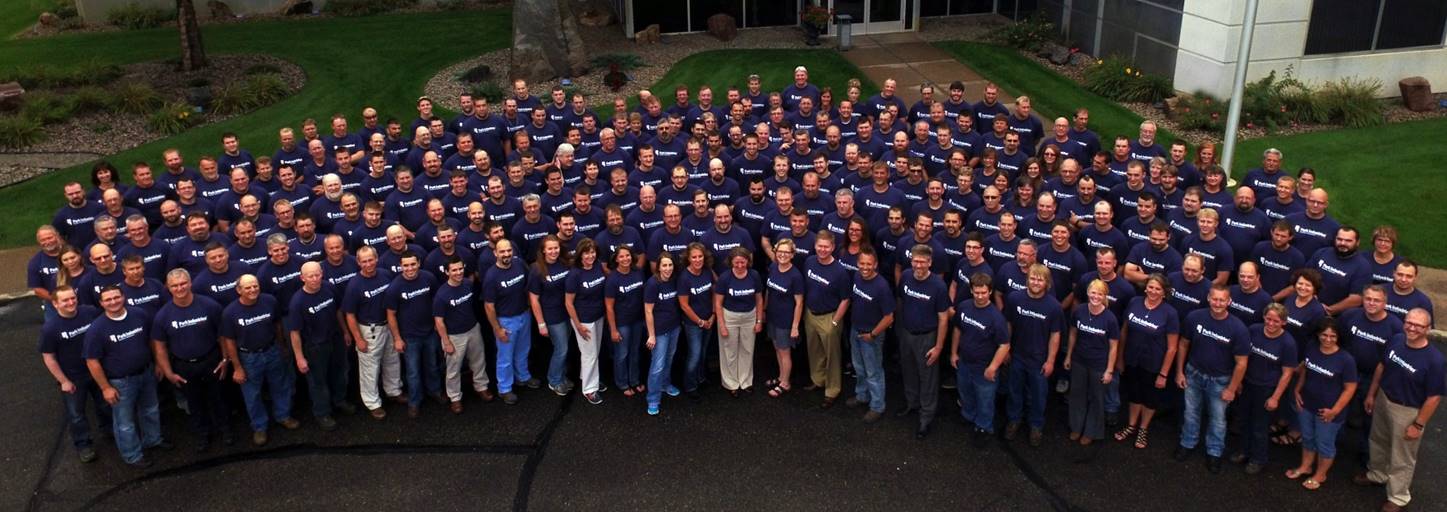 Culture
Talent Strategy Model
Talent Priorities
Talent Lifecycle
Talent Strategy Segments
Talent Acquisition
Performance Management
Career Development
Succession Planning
Learning and Development
Engagement and Retention
How to build a Talent Strategy?
Identify Talent Needs/Gaps, Now and into the future
New roles needed
Leadership skills needed
Technical Skills Needed
Number needed
Timing of need
Identify Existing Talent Gaps
Right people/right skills
Emerging leaders ready now
Learning aptitude of talent
Aging workforce
Flight risk
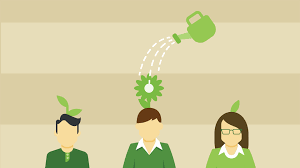 Design a Talent Acquisition Strategy and Workforce Planning Strategy
Fill current needs
Fill projected new opportunities
Identify future talent needs and gaps
Growth
Retirement
Business Changes
Skill Gaps
Proactive sourcing strategy for future needs
Adapt to market changes
Curate Your Talent
Talent Review
Succession Planning
Career Pathing
Development Plans
Internships
Apprenticeships
Job Shadows
Youth Events
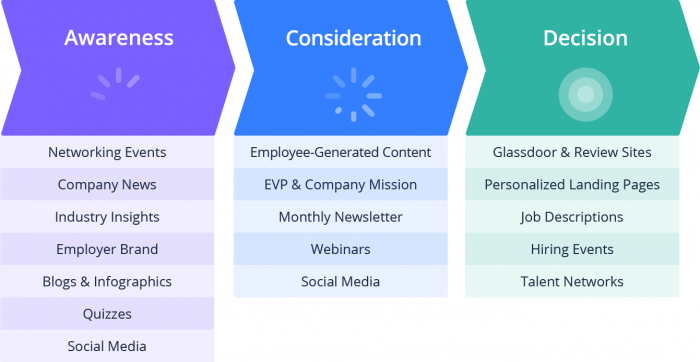 Candidates of Today
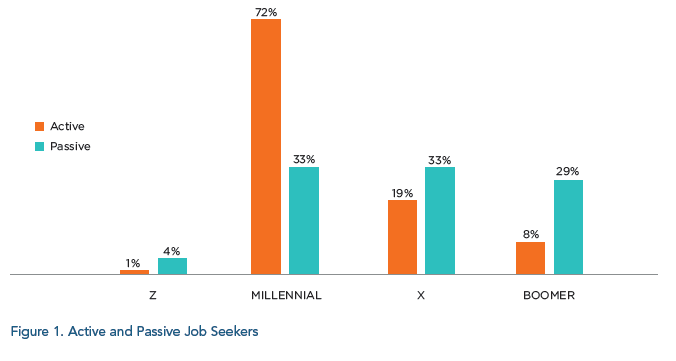 Culture and Employment Branding
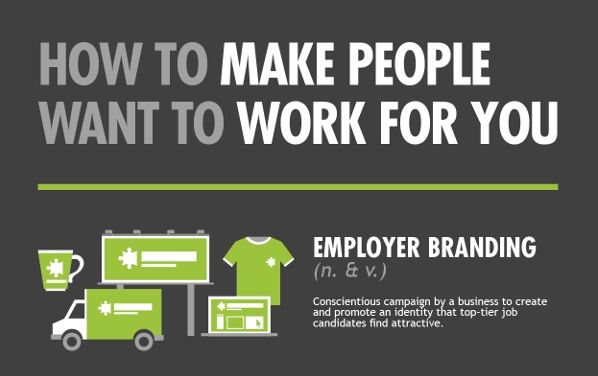 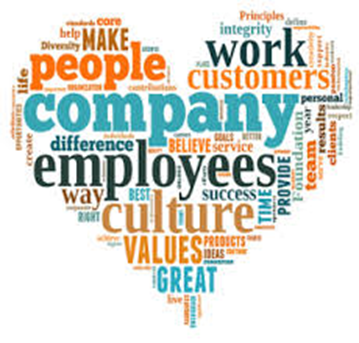 Forbes 2017 Top Brands
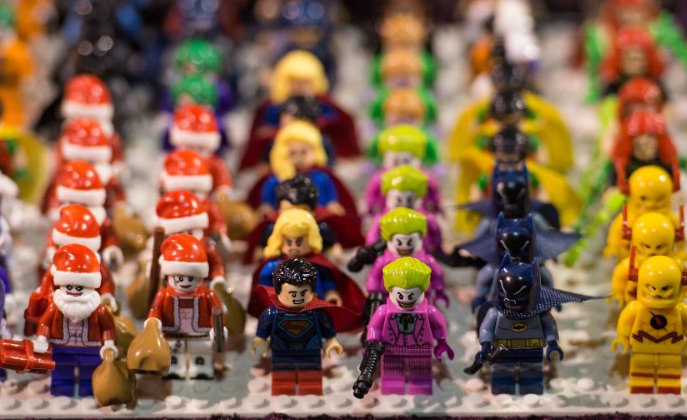 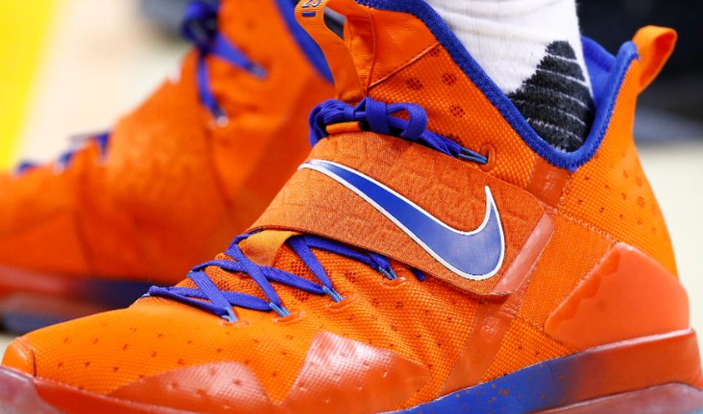 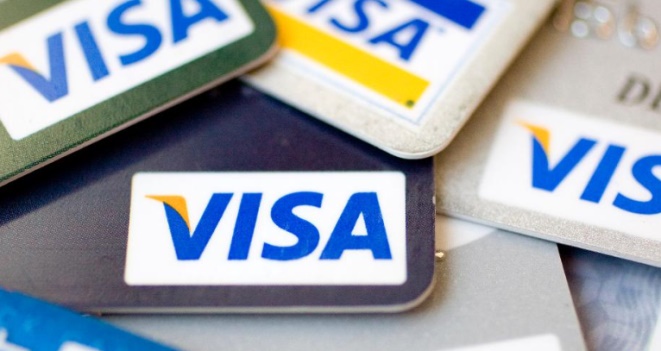 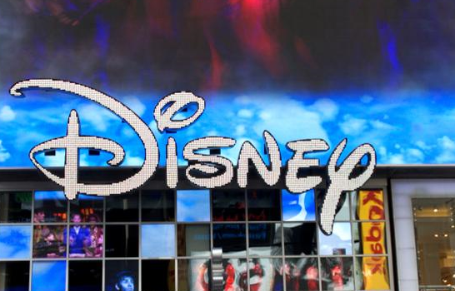 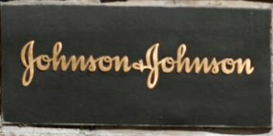 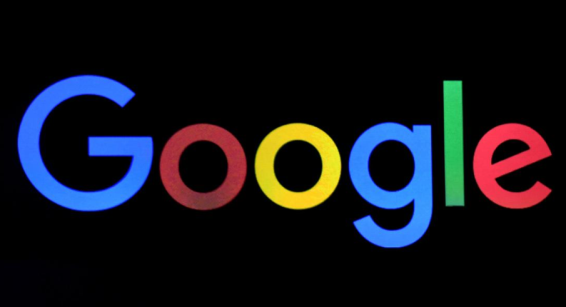 Defining Our Differentiated Value
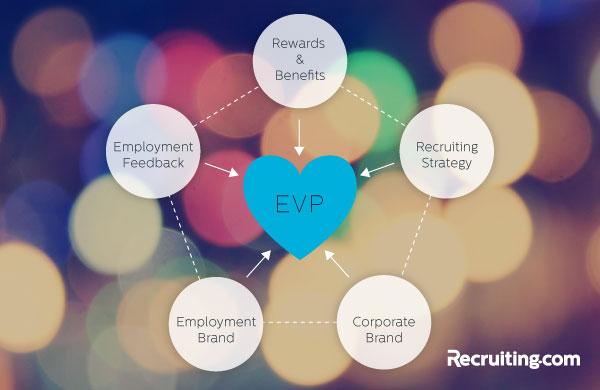 Forbes: 5 Ways to Build Your Brand
Market Everything You Offer 
Build A Strong Company Culture 
Publicize Your Culture 
Provide Culture To Build the Brand 
Share What Makes Your Company Unique
Here’s what you can get…!
Park’s Results
2018 FYTD
Projected Turnover: 9.97% (vs 2018 MA All Industries, 19.4%)
Referral Rate: 59%
New Hire Retention: 93%
Internal Growth: 18%
Questions?